সবাইকে স্বাগতম
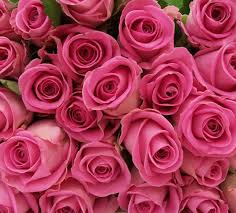 শিক্ষক পরিচিতি
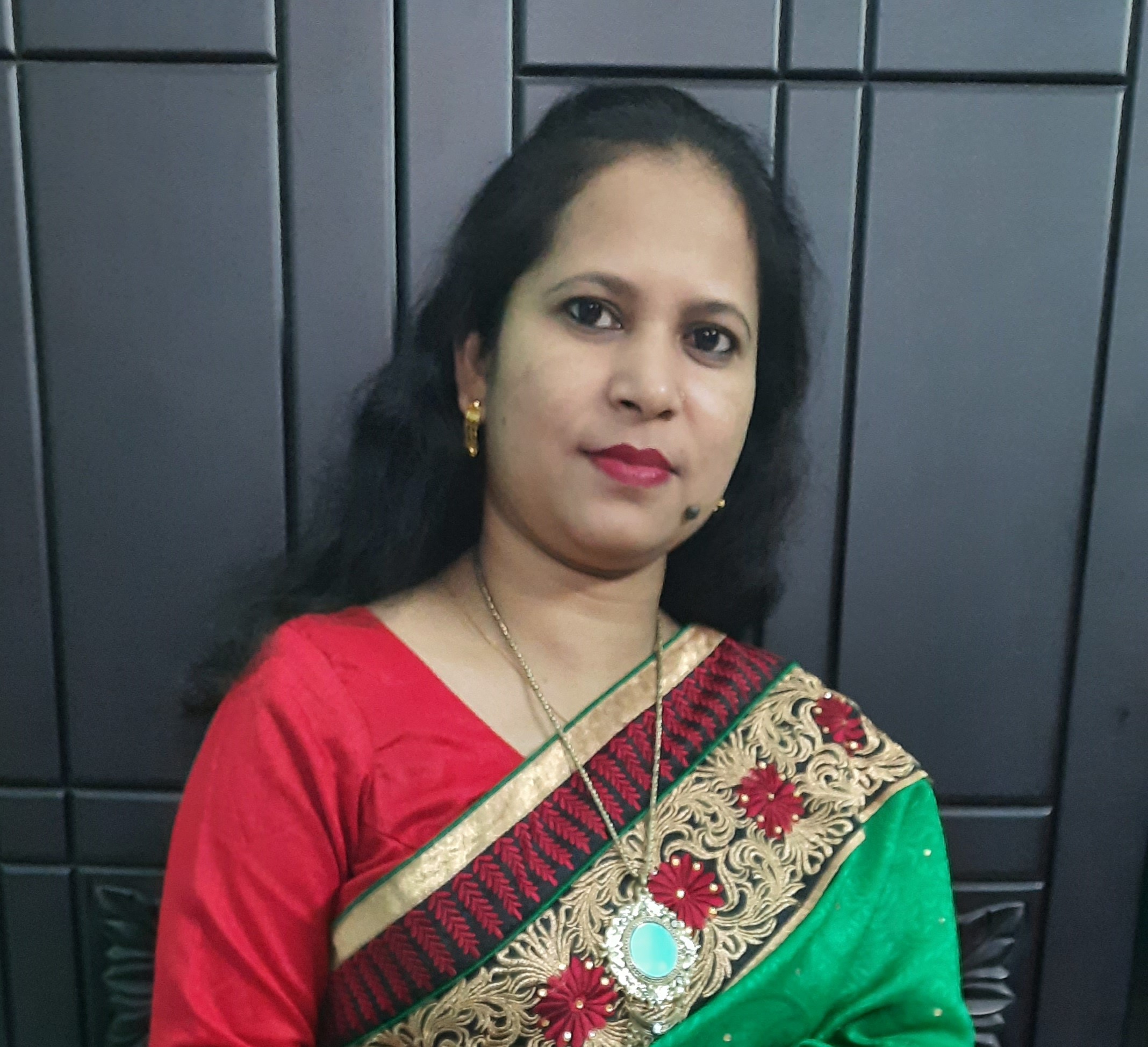 মোছাঃইয়াছমিন আক্তার
সঃশিঃ
খরনা স প্রা বি
শাজাহানপুর,বগুড়া
পাঠ পরিচিতি
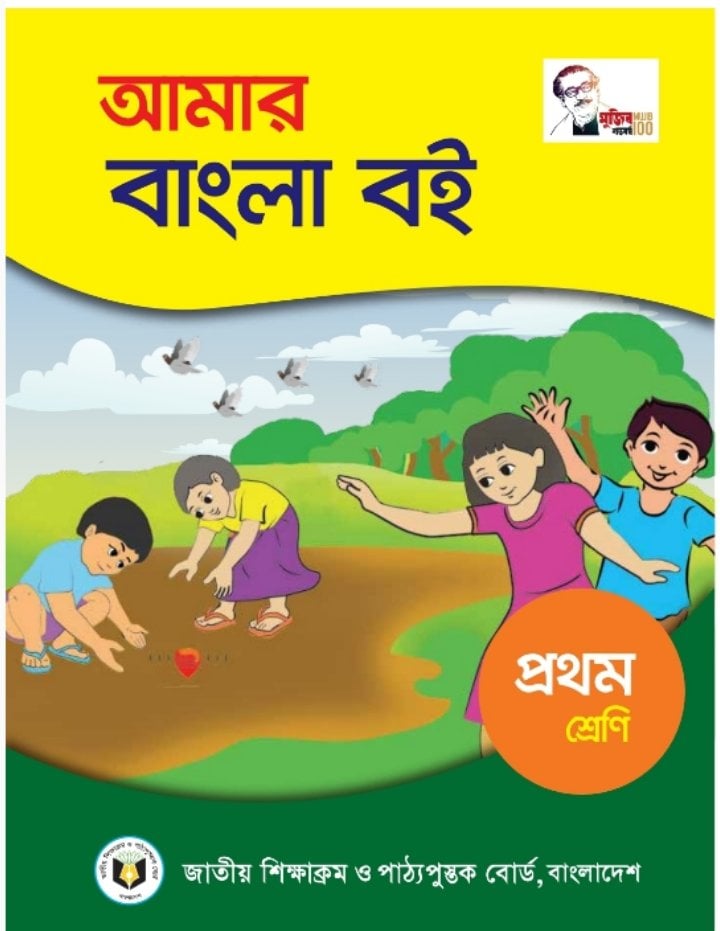 বিষয়: বাংলা 
শ্রেণি : ১ম
শিখনফল
বলা
২.৩.১,২.৬.১, ২.৬.২, ২.৬৩, ২.৬.৪
পড়া
৩.১.২
লেখা
২.৩.১, ২.৪.১, ২.৪.২, ২.৪.৩, ২.৪.৫, ৩.১.১
পাঠ ঘোষনা
ছবি দেখি, শব্দ বলি ও লিখি
              পৃষ্ঠা-৪৩
শুনি ও বলি
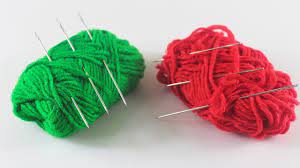 উল
শুনি ও বলি
ঘর
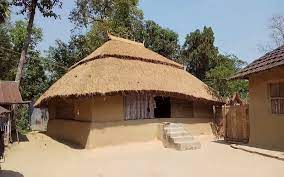 শুনি ও বলি
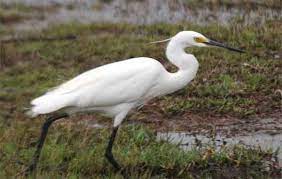 বক
শুনি ও বলি
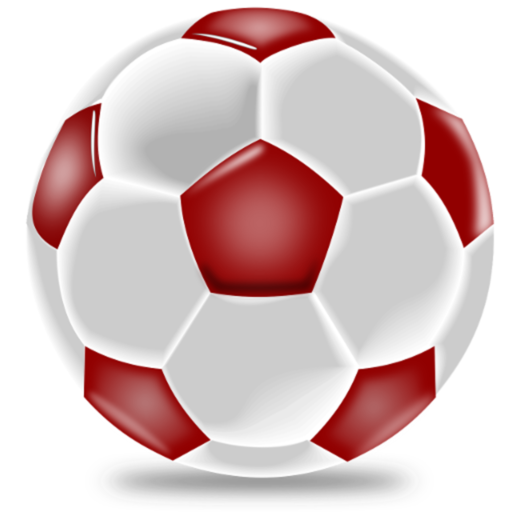 বল
শুনি ও বলি
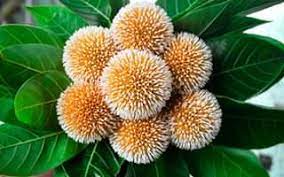 কদমফুল
দেখি ও বলি
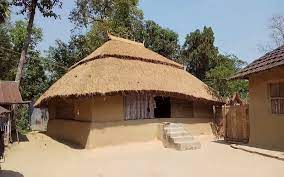 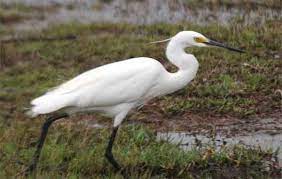 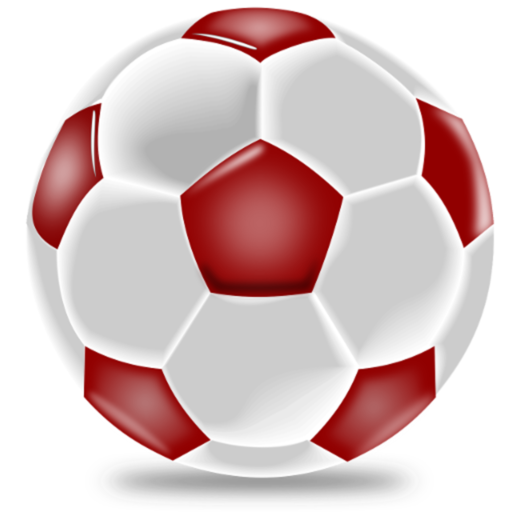 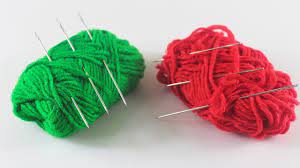 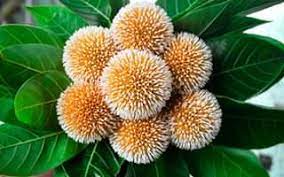 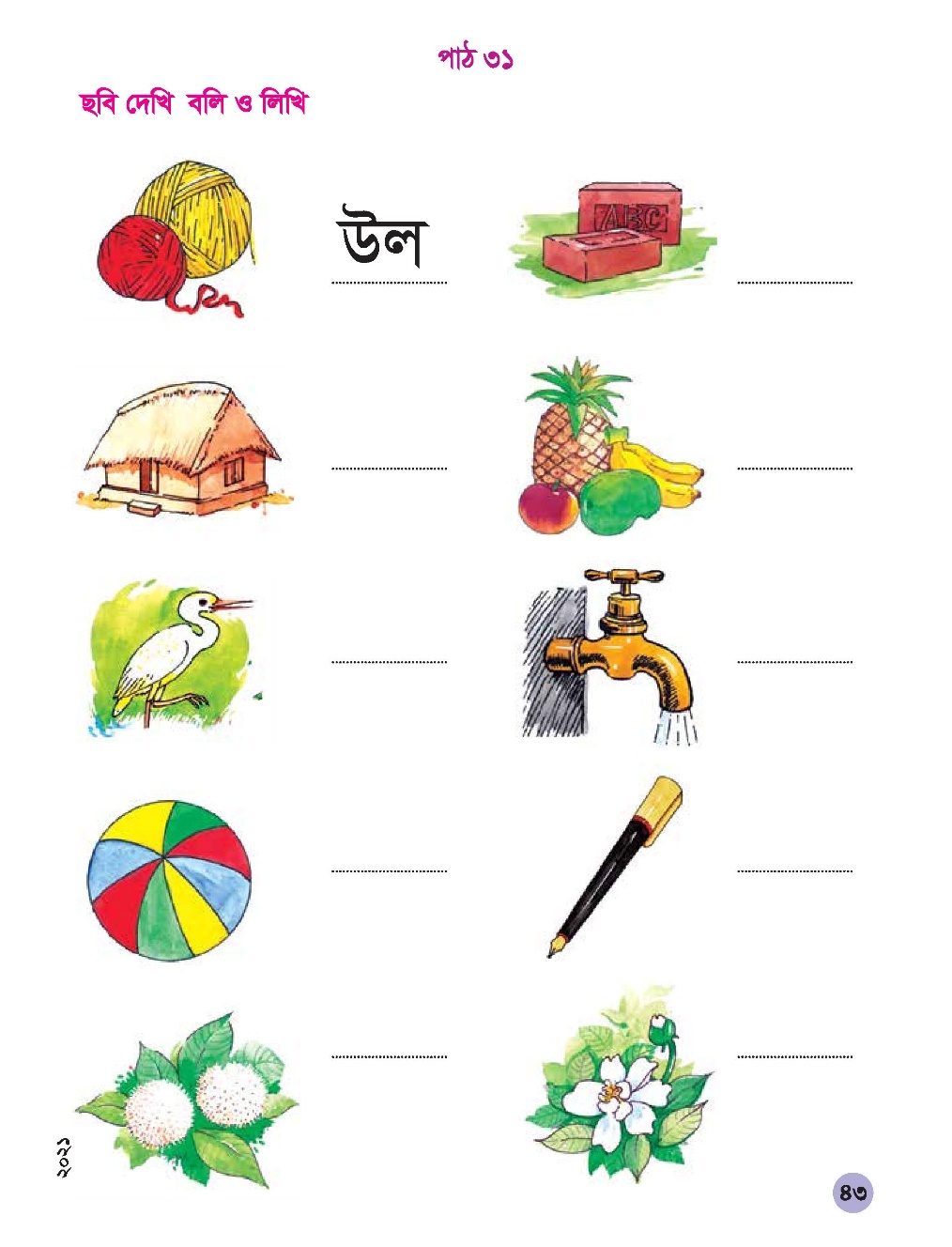 উল
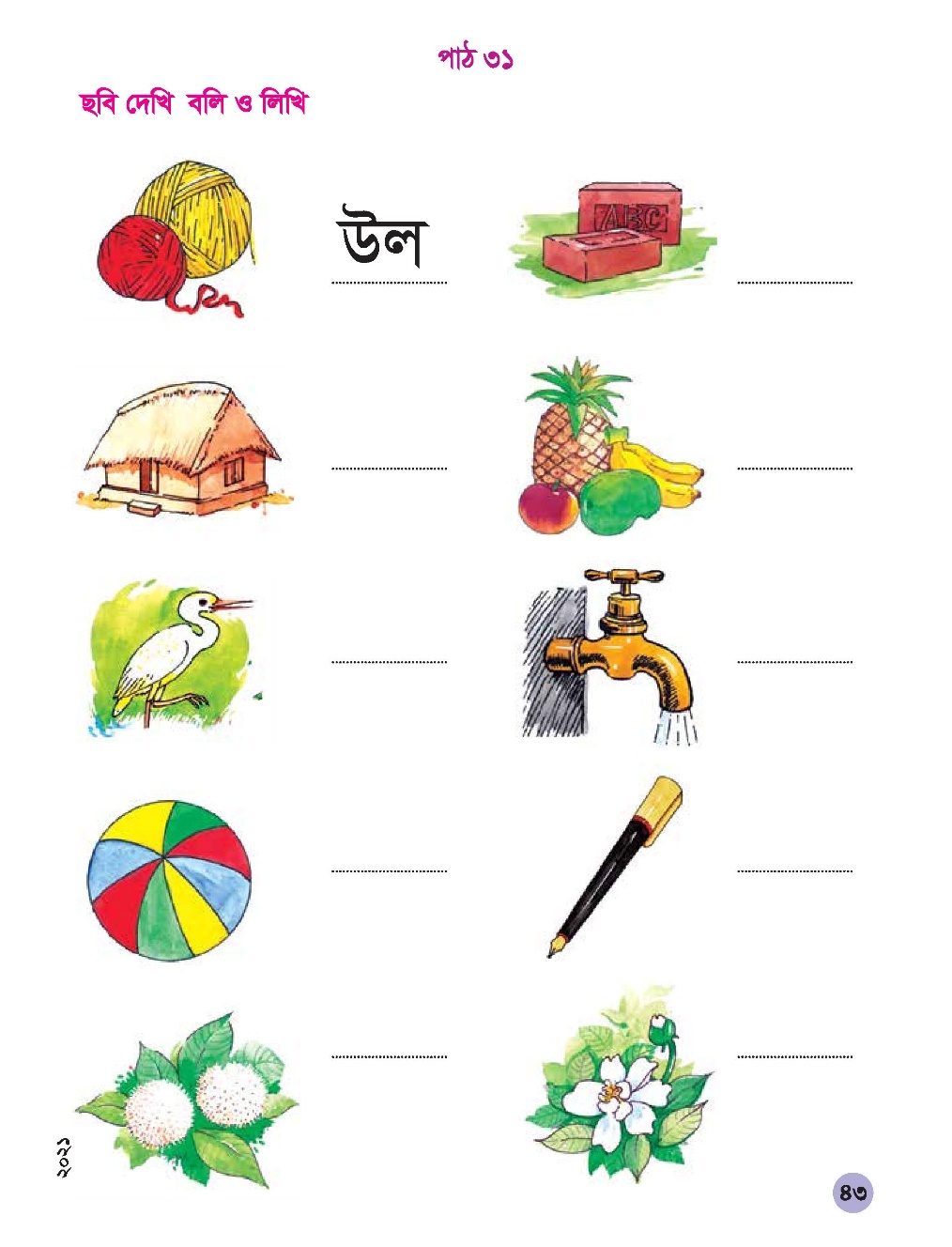 ঘর
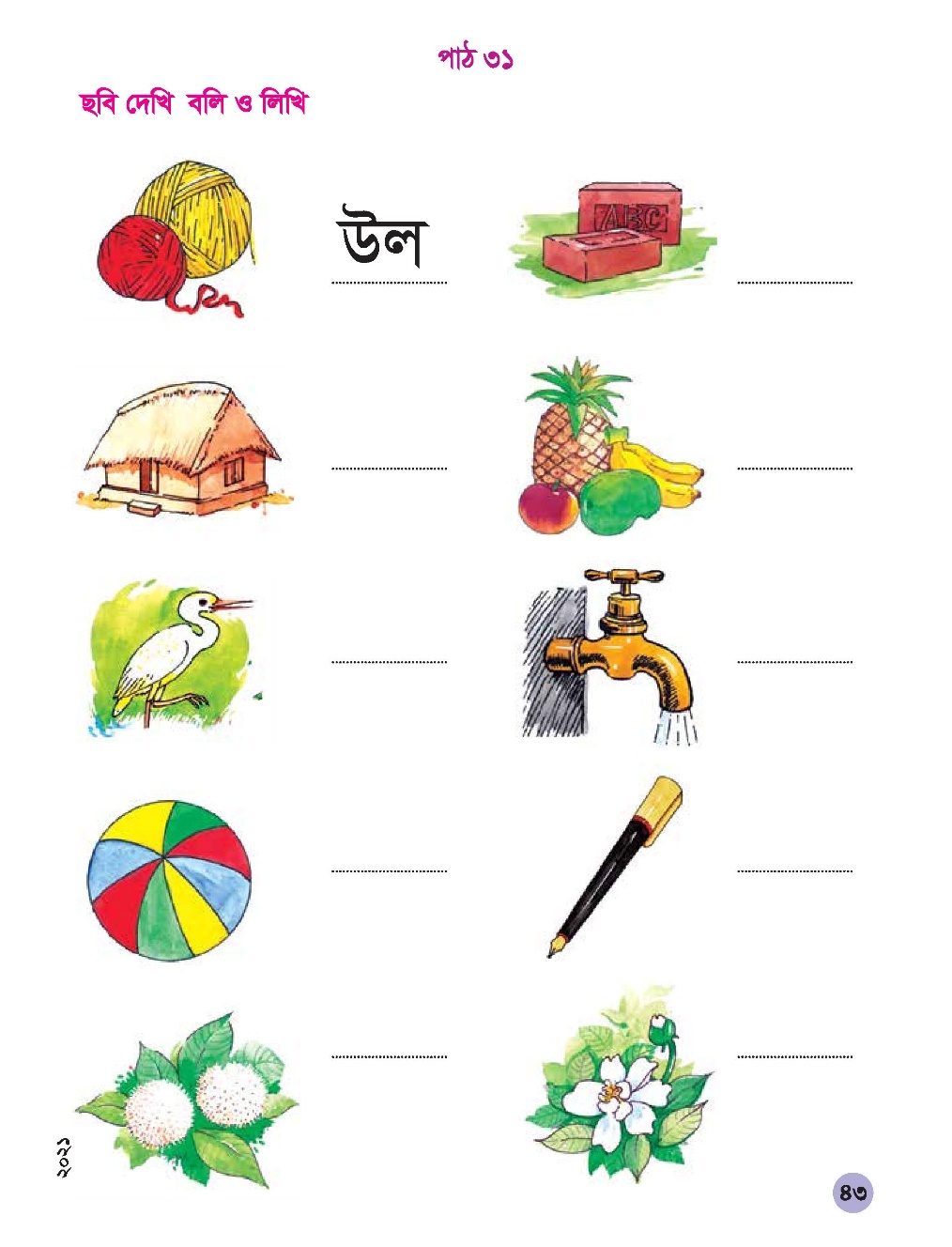 বক
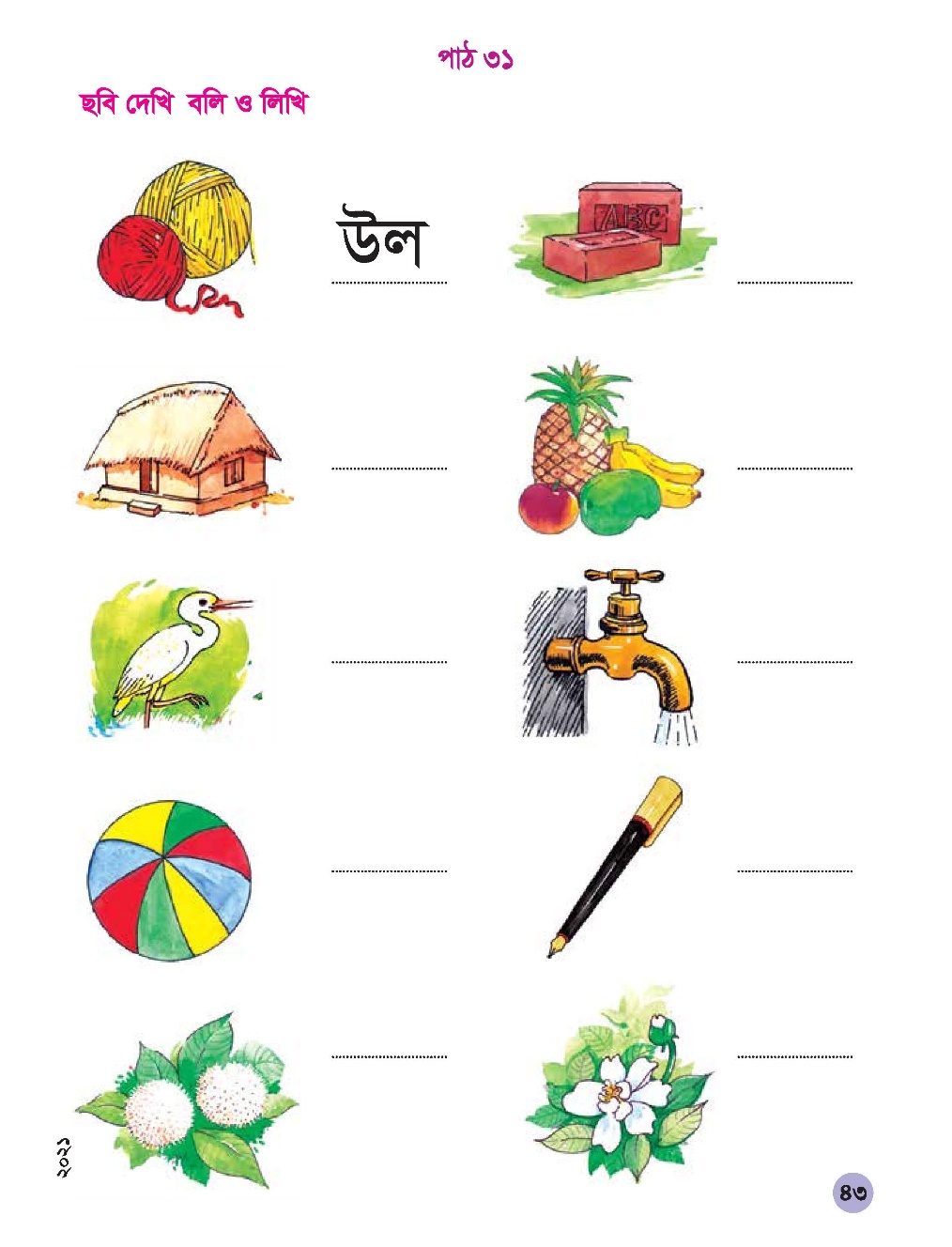 বল
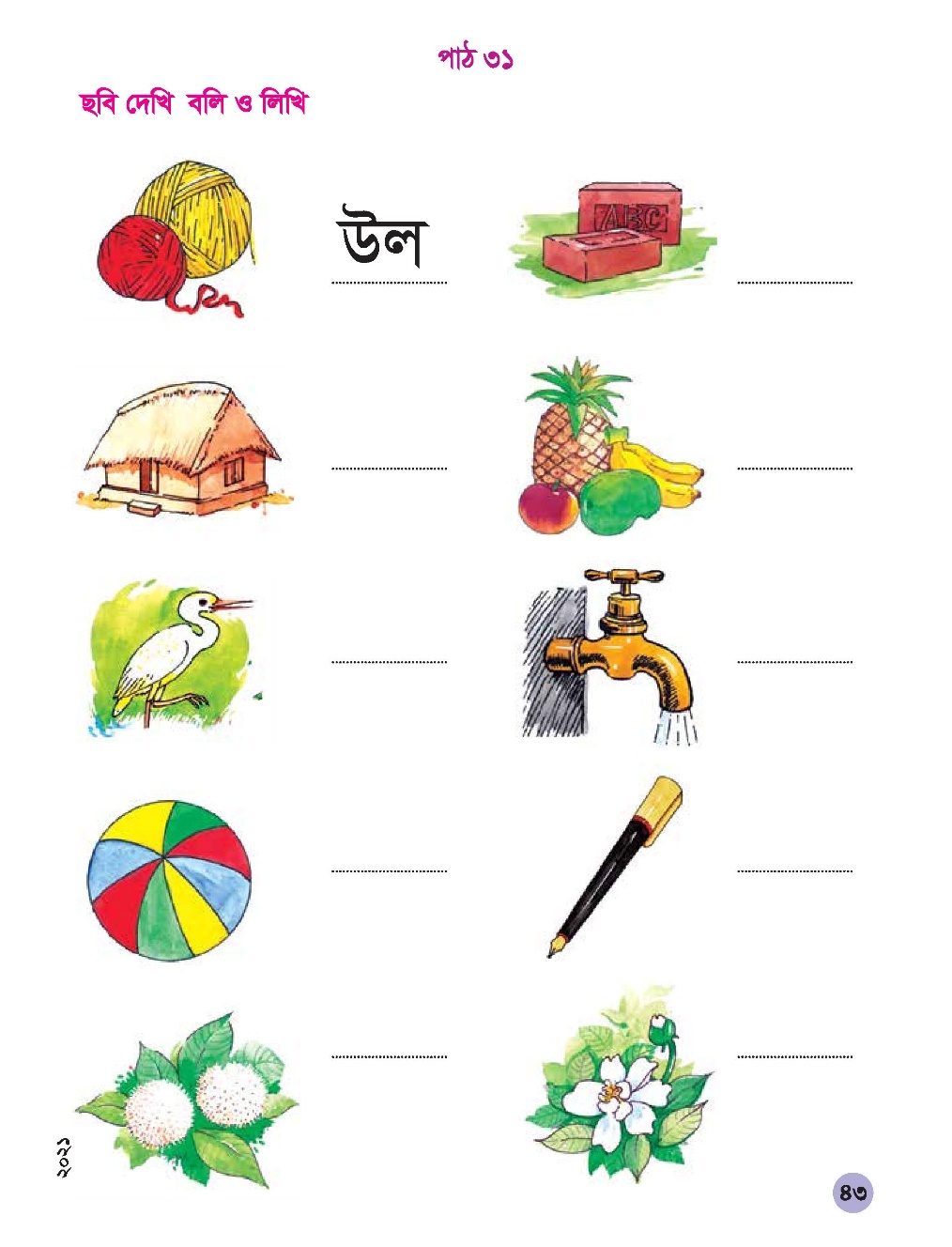 কদমফুল
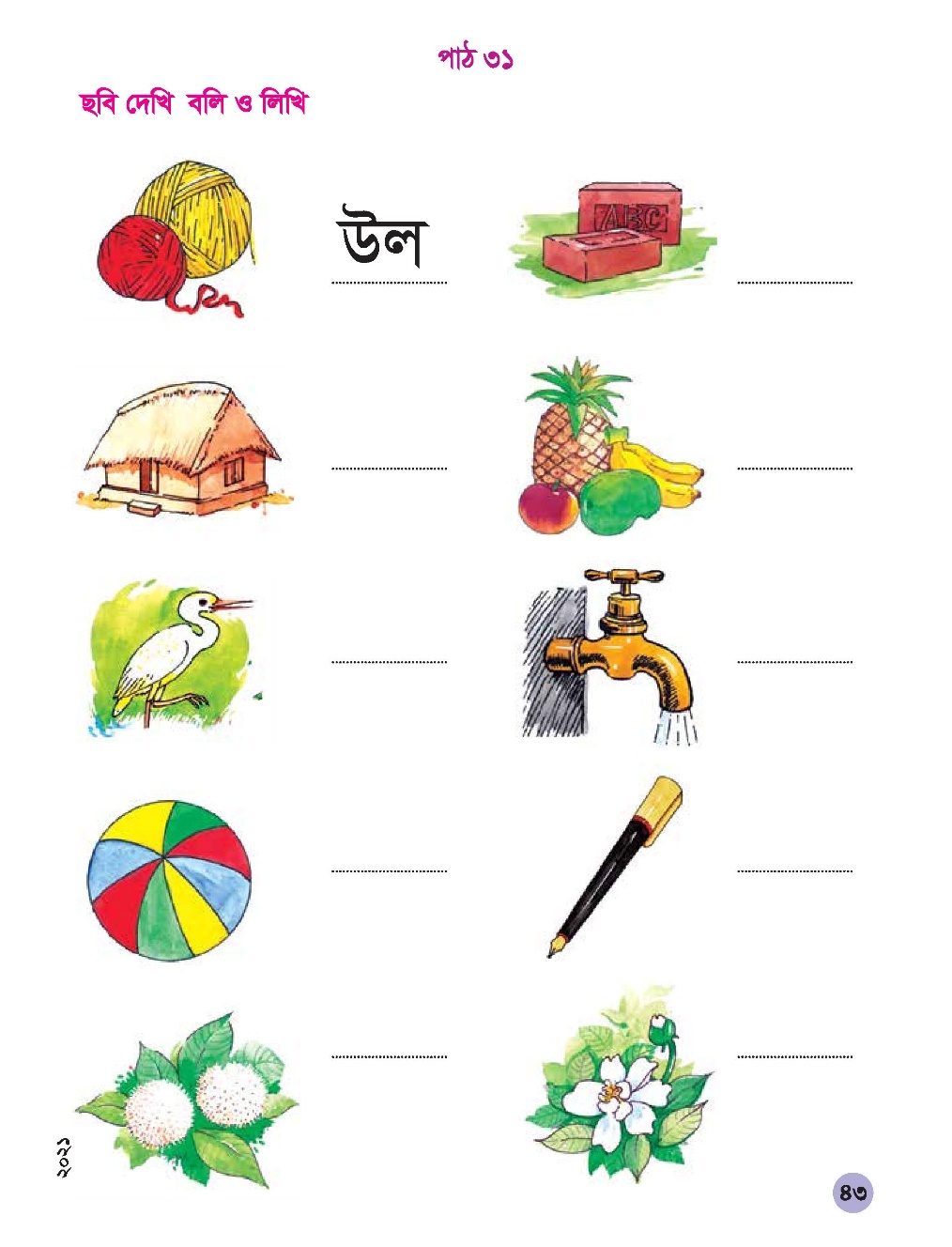 শিক্ষার্থীর সরব পাঠ
একক কাজ
মূল্যায়ন
ছবির সাথে শব্দ মিল কর
কদমফুল
ঘর
বক
উল
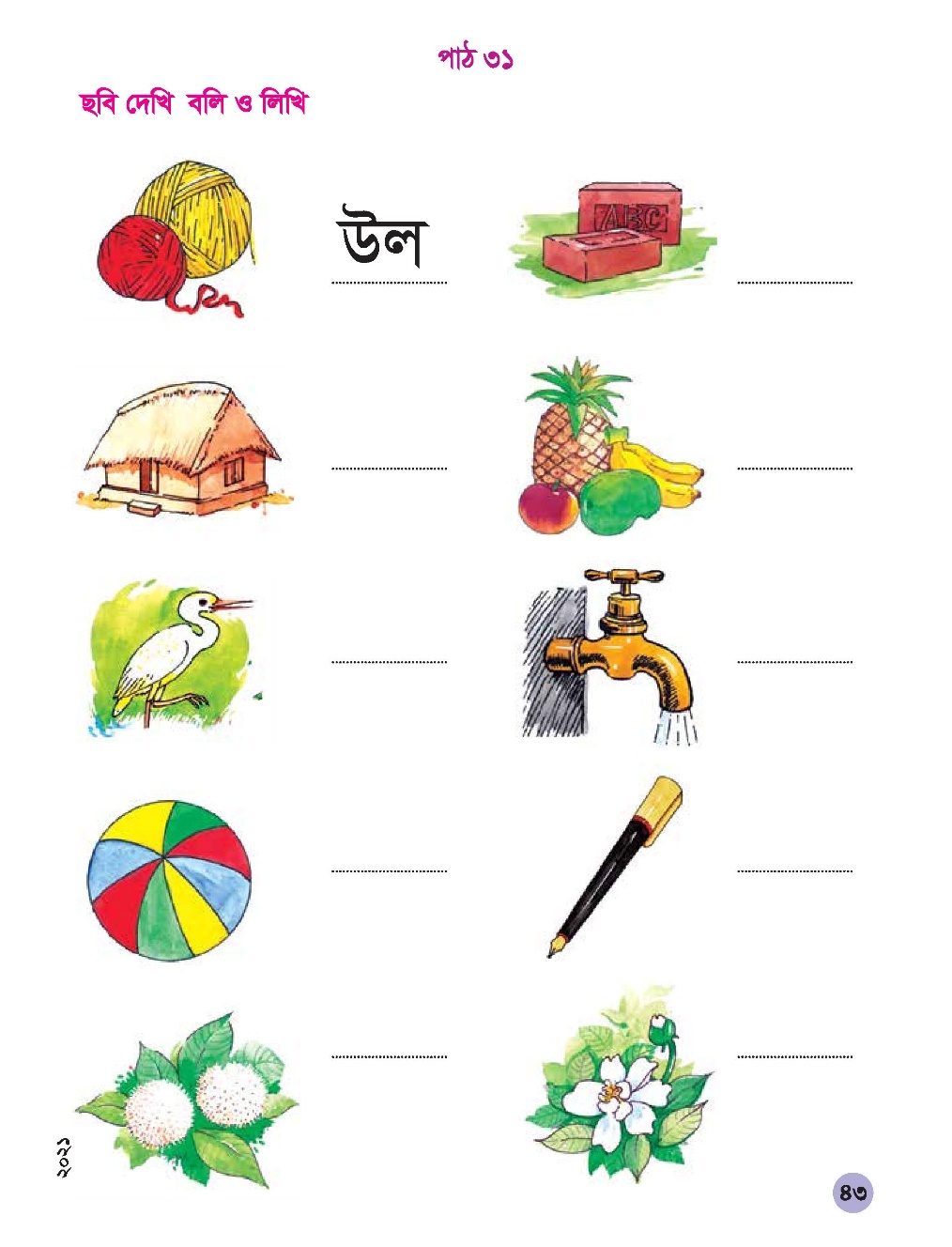 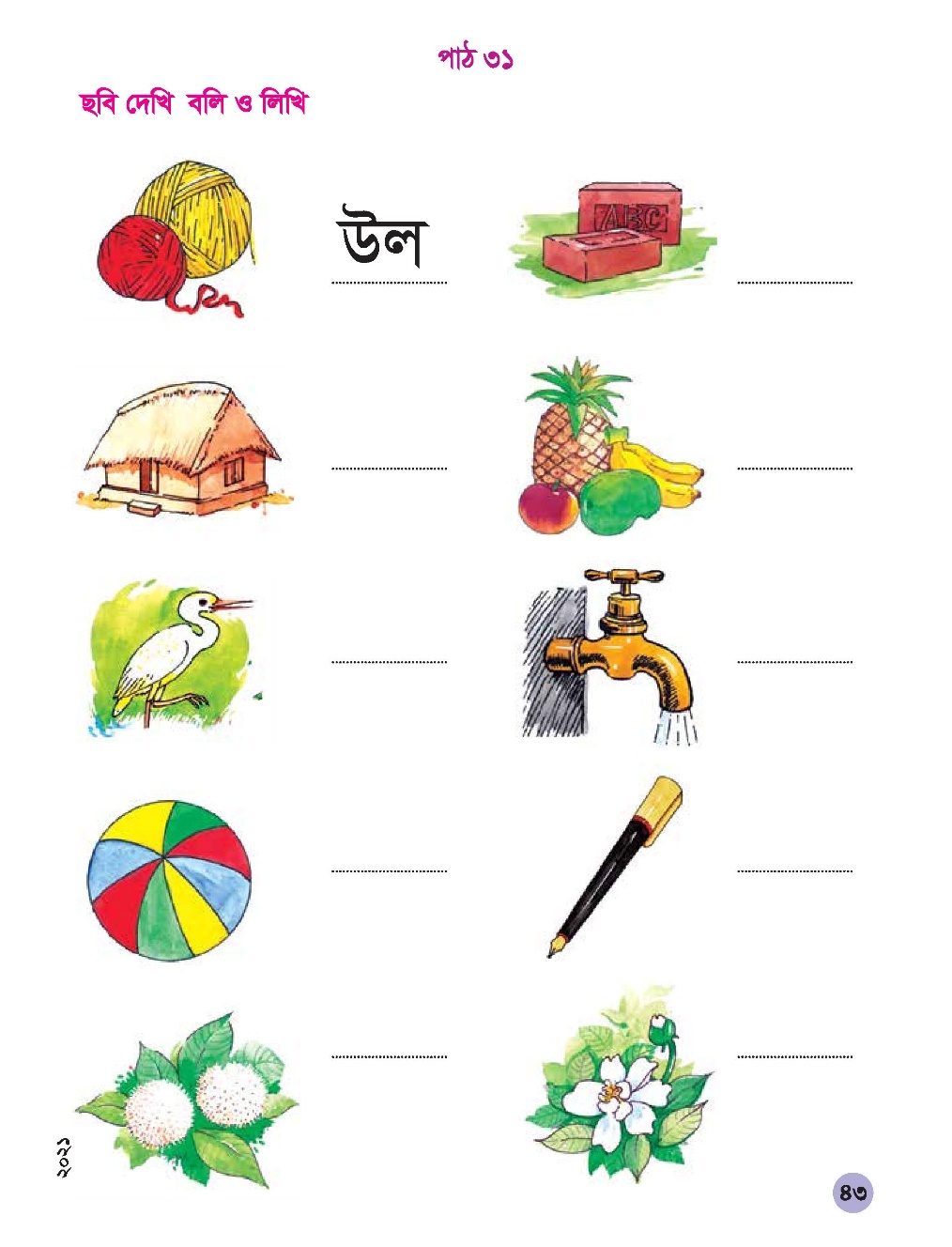 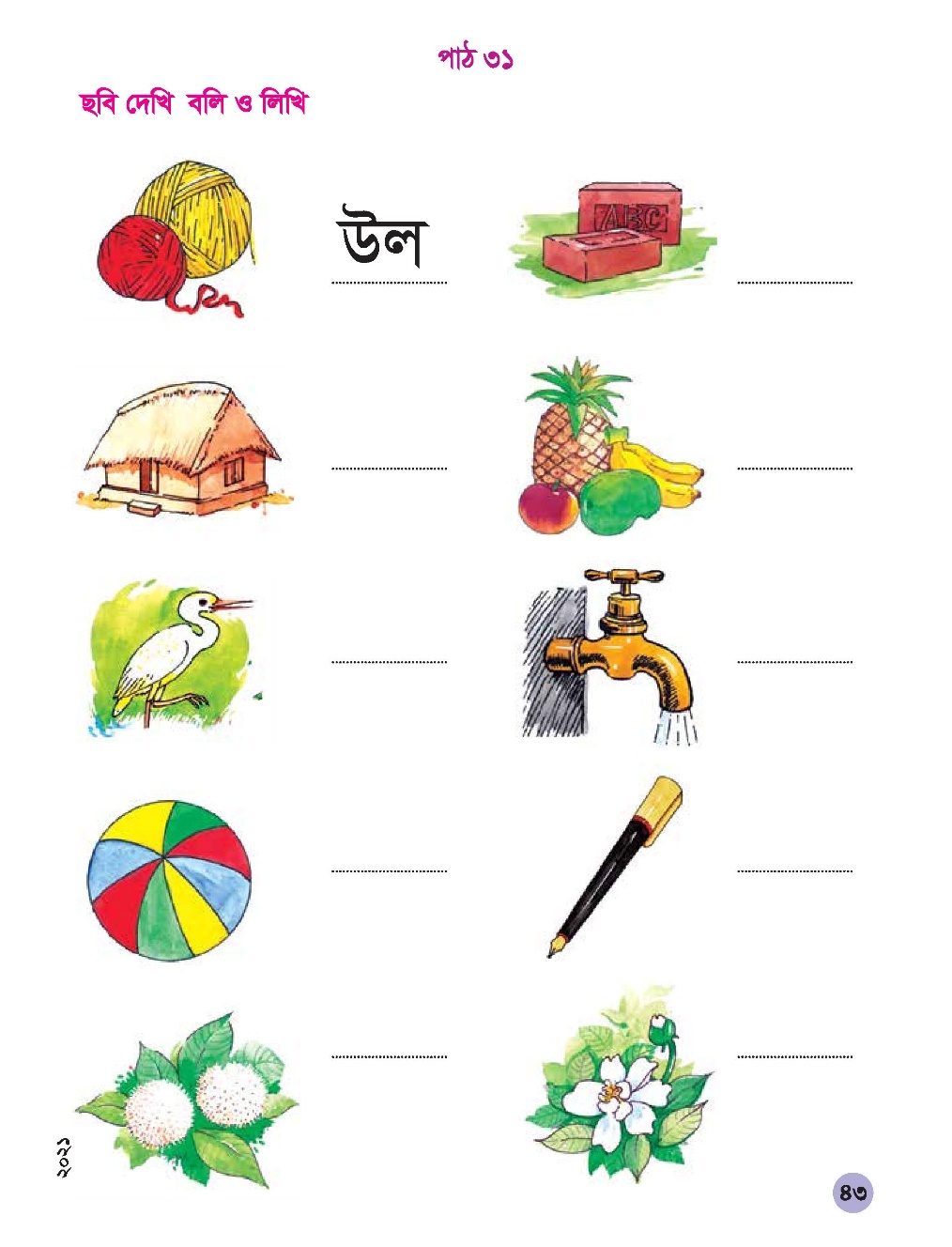 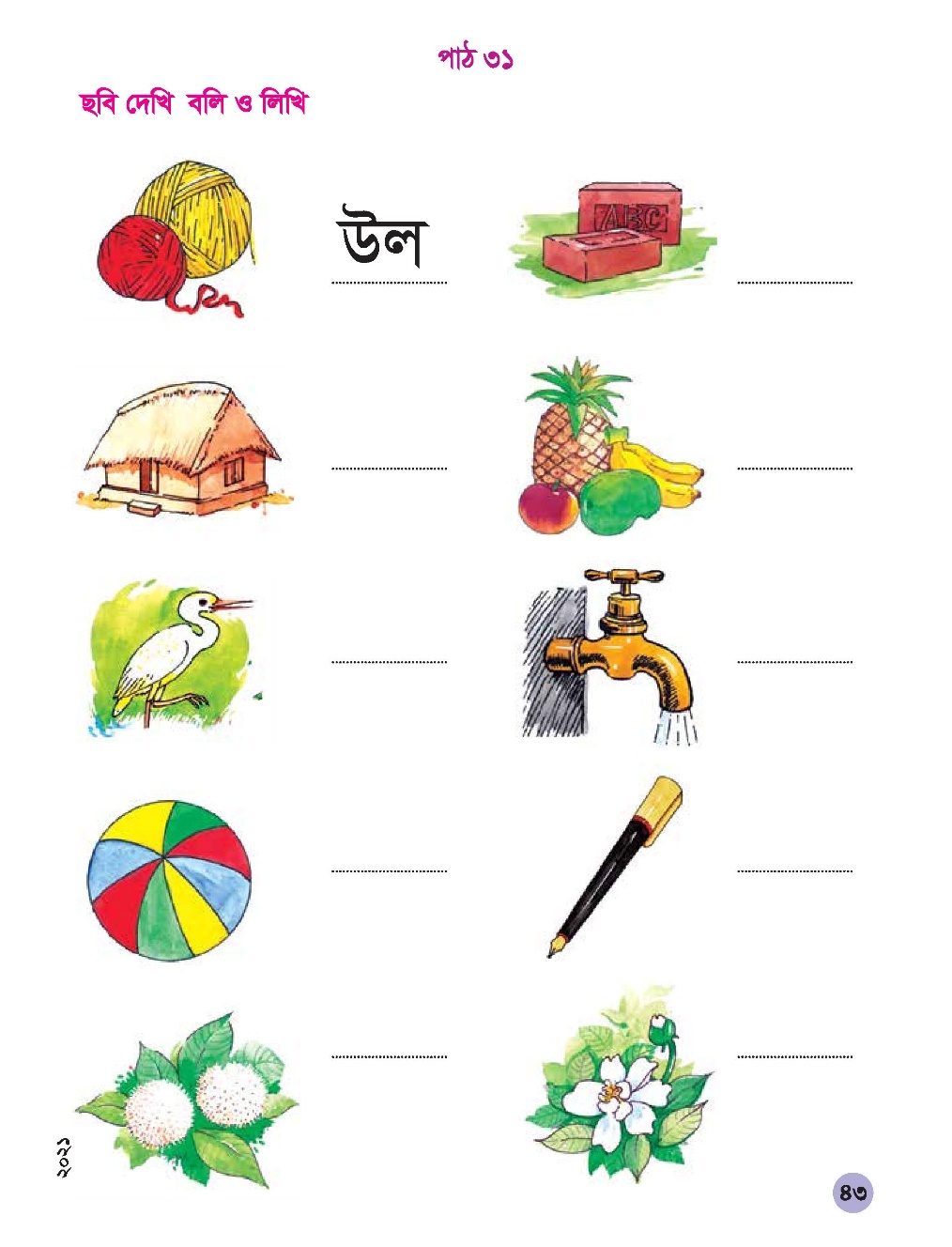 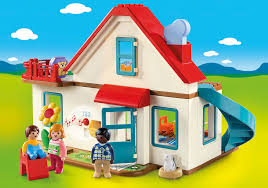 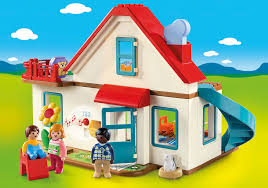 বাড়ির কাজ
শব্দগুলো সুন্দর করে খাতায় লিখবে ।
ঘর, কদমফুল,বল,বক, উল
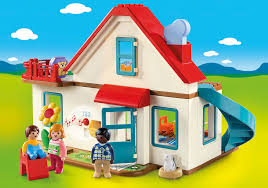 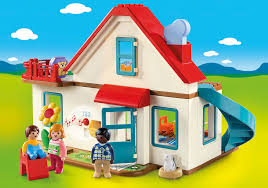 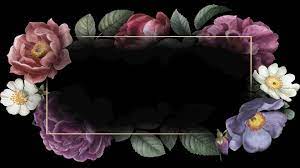 ধন্যবাদ